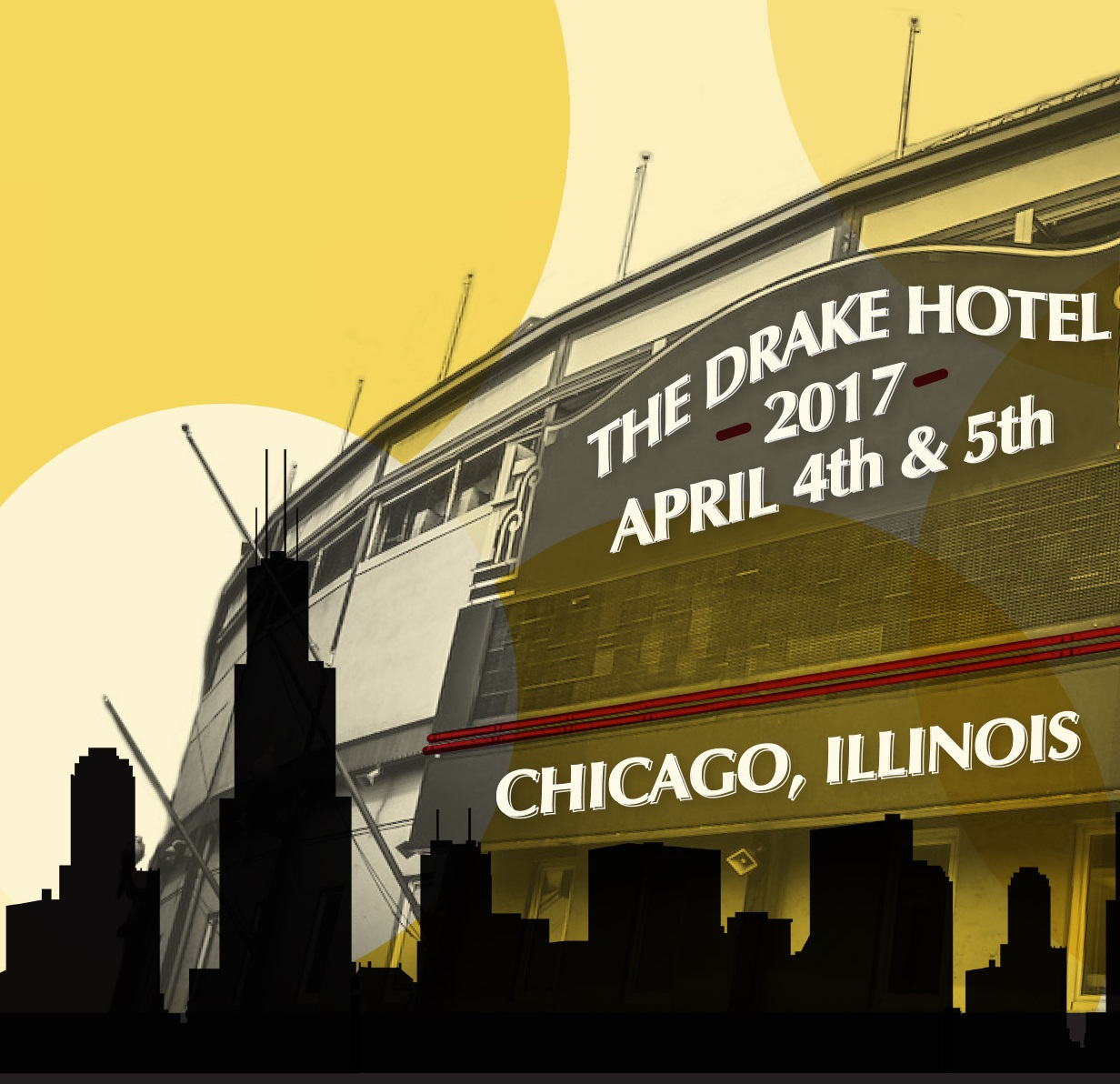 “Extra Innings”US Nomads:  State to State Issuesfor Business Travelers andUS Domestic Assignees
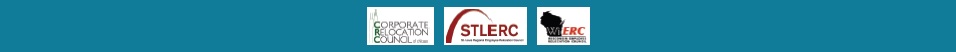 “Extra Innings”US Nomads:  State to State Issuesfor Business Travelers and US Domestic AssigneesPanelists
Scott Schapiro
Principal
KPMG LLP
Vickie Schmidt
Global Mobility Manager
Rockwell Automation
Susan Zandarski, SGMS-T
Global Mobility leader with over 36 years of experience 
with Whirlpool Corporation
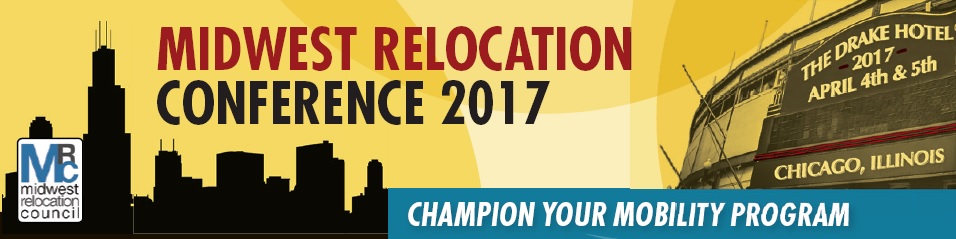 2
Agenda
The current travel landscape
Travel impact on taxation
Assessing risk
Panel discussion
Identifying the issue
Developing a plan of attack
Gaining management buy-in
Implementing a Solution
Taking the next step
3
The Importance of  Business Travel
“Annual Forecast Predicts Global Business Travel Spending to Hit Record High of $1.25 Trillion in 2015 
	Source: (the Global Business Travel Association) GBTA
“Surveys show that the probability of converting sales is significantly higher with an in‑person meeting than without.” 
	Source: World Travel and Tourism Council (WTTC)
“70% of executive travelers believe that business travel is “extremely” or “very” important to innovation and to ‘added productivity/efficiency’.” 
	Source: WTTC
4
Other travel trends
35% of online travel bookings expected to be done with mobile devices by 2018
Smart watches and mobile devices can be used as a room key or a boarding pass
Current trends: Peer-to-peer dining, AirBnB, Uber
Use of GPS as a travel assist
	Source: WTM Global Trends Report
5
The current environment: A perfect storm
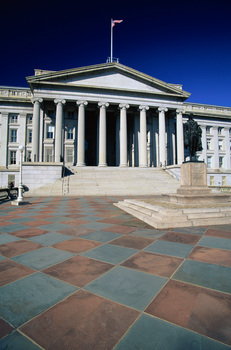 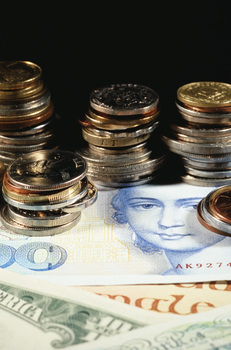 Corporate, payroll tax compliance 
Broader use of equity awards
Complexity around awards
Globally mobile workforces 
Difficulty in controlling the process
Focus by media 
Increased scrutiny by tax authorities
Corporate monetary and brand risk
U.S. localities joining in
Corporate Risk – Monetary and brand
Long Term Awards
Regulatory Activity/Tax Compliance
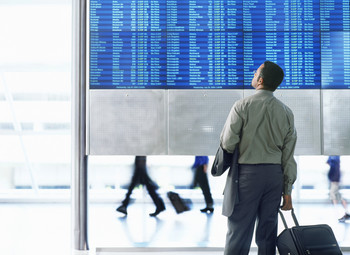 Mobile Employees
6
Start with the basics:U.S. nonresident state income tax
In general, employers are required to withhold SIT on nonresidents of a state if services are or were performed by the employee in that state
Section 114 (former Public Law 104-95) exception – “retirement/pension income”
Applicable to qualified pension income only
Generally not applicable for equity compensation, bonus, deferred comp, etc.
Exceptions/limitations:
De minimis rules of certain states (not always applicable to equity compensation)
Reciprocal agreements between states
Telecommuting (convenience of the employer doctrine)
7
Nonresident withholding de minimis jurisdictions
As of April 2017
WA
MT
ND
ME
VT
OR
MN
NH
MA
ID
WI
NY
SD
RI
CT
WY
MI
NJ
IA
PA
NV
NE
OH
IN
DE
IL
UT
MD
CA
CO
WV
VA
KS
MO
KY
NC
DC
TN
OK
AZ
NM
AR
SC
MS
GA
AL
TX
LA
FL
AK
States with de minimis rules or exceptions
HI
States without de minimis rules or exceptions
States with no withholding provision
Source: KPMG LLP Global Mobility Services
8
States with reciprocity agreements*
Illinois
Indiana
Iowa
Kentucky
Maryland
Iowa, Kentucky, Michigan, Wisconsin
Kentucky, Michigan, Ohio, Pennsylvania, Wisconsin
Illinois
Illinois, Indiana, Michigan, Ohio, Virginia, West Virginia, Wisconsin
Washington DC, Pennsylvania, Virginia, West Virginia
Michigan
Minnesota
Montana
New Jersey
North Dakota
Illinois, Indiana, Kentucky, Minnesota, Ohio, Wisconsin
Michigan, North Dakota
North Dakota
Pennsylvania
Minnesota, Montana
Ohio
Pennsylvania
Virginia
West Virginia
Wisconsin
Indiana, Maryland, NJ, Ohio, Virginia, West Virginia
Indiana, Kentucky, Michigan, Pennsylvania, West Virginia
Washington DC, Kentucky, Maryland, Pennsylvania, West Virginia
Kentucky, Maryland, Ohio, Pennsylvania, Virginia
Illinois, Indiana, Kentucky, Michigan
* In effect as of 4/1/2017
9
Assessing risk
Corporate 
Payroll non-compliance principal amounts
P&I can be up to 100% of tax due
Brand damage
Issues on M&A view or IPO prep
Public company financial audit issue potential
Overpayment of liabilities/non-refundable
Individual
Penalties for Non-payment/Non-Filing
10
Why tackle the issue?
Some states have de minimis thresholds(NY, GA, etc.) that must be identified and monitored.
Company officers could be liable for under withheld amounts.
What employers need to know
Ignorance is no defense.
Payroll systems may be ineffective in handling.
Certain states very active on audits.
11
Recognizing the Issue
Panel Discussion
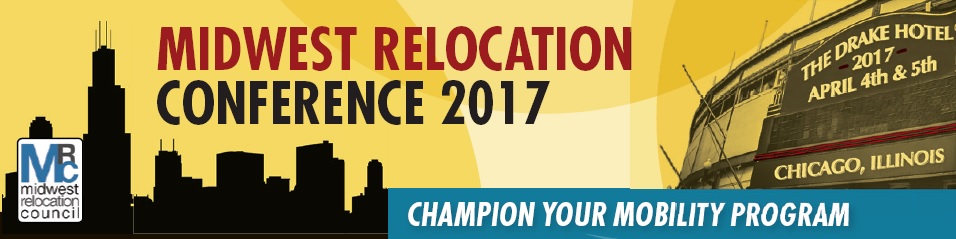 12
Developing an Action Plan
Panel Discussion
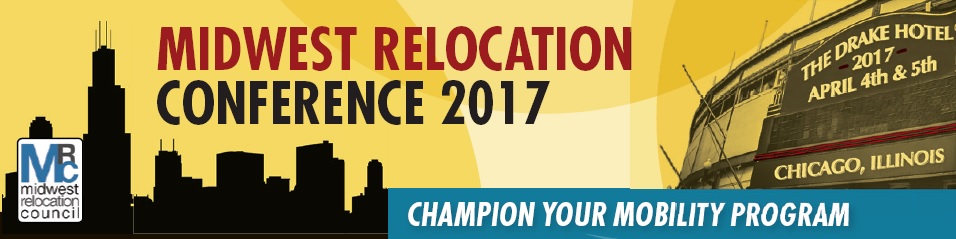 13
Gaining Management Buy-in
Panel Discussion
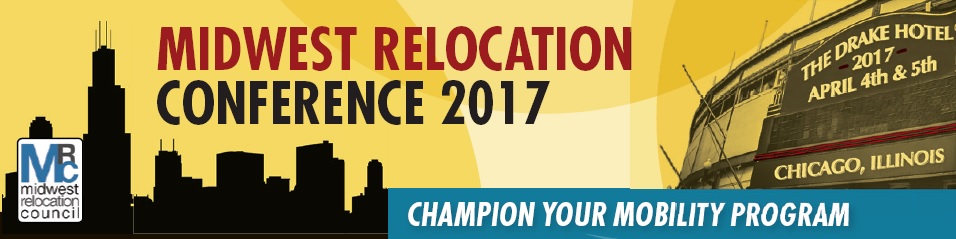 14
Implementing A Solution
Panel Discussion
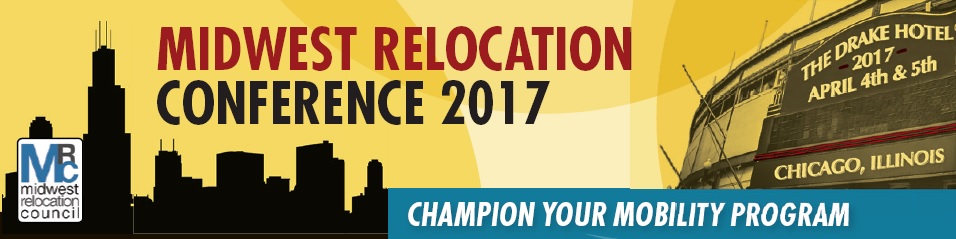 15
Next Steps
Go-forward considerations
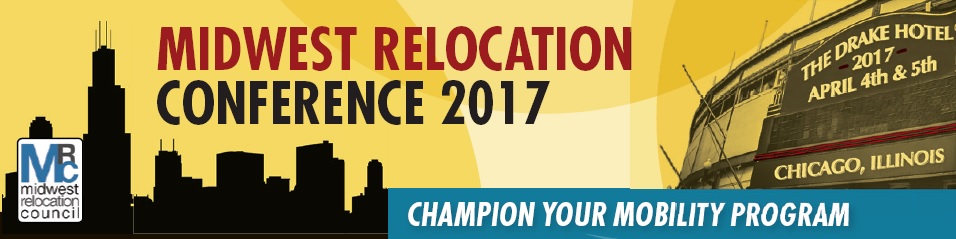 16
Key challenges – Project ownership and stakeholders
Employee
How can I better understand my awards and my tax liability?
How does moving abroad affect my awards?
Why can’t the process for exercising options and selling stock be straightforward?
IT
How can our systems be scalable, and truly global?
How can I ensure ironclad security and privacy, inside and outside our network?
Internal audit
Are we maintaining appropriate controls over equity grants?
Are we creating a sufficient audit trail?
Legal
How do we make sure that our grants consistently conform to our plan terms?
How do we keep up with changing laws and regulation around the world and ensure compliance?
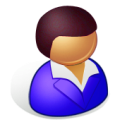 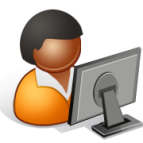 Business unit leaders
How can I reward high performers and attract talent with equity?
Are comp costs being allocated properly as employees move?
HR
How do I maintain accurate, timely data?
Are our equity programs helping us acquire and retain talent around the world?
Can I reduce manual processing? Can I outsource equity administration and still maintain control over it?
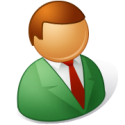 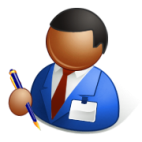 Finance and payroll
What should we report and withhold, and when? 
Who is legally liable for remittances?
How do we make sure we apply the right accounting treatment to awards?
Are we making the right financial disclosures?
Corp tax
How do we secure appropriate deductions and credits?
How do we handle multicountry combinations?
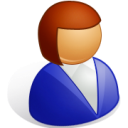 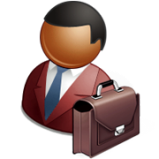 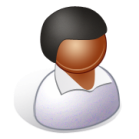 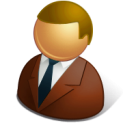 17
Narrowing the field How to filter?
All Employees
Business Travelers
Business Travelers with Potential Exposure
18
Business traveler road to compliance
Issue Recognition
Action Plan Development
Management Buy In
Solution Implementation
Continuing Maintenance
Compliance
19
The Mobile Workforce State Income Tax Simplification Act of 2017
Senate Bill S.540, House Bill H.R. 1393, introduced March 7, 2017
30-day safe harbor from an employer’s requirement to withhold personal income tax
Defines a day of work as any part of a day in a nonresident state
Excludes athletes/entertainers/public figures
Does not require a formal tracking system, can be based on individual travel assumptions
Note – this is similar to bills which have been introduced in Congress since 2006, and identical to the Bill introduced the last two Congressional sessions
20
The Mobile Workforce State Income Tax Simplification Act of 2017
“Our state income tax structure is too complicated and costly for today’s workforce. Right now, workers who must travel out of state and their respective employers face dozens of erroneous reporting requirements, many of which depend on varying length of travel and income levels. The goal of our bipartisan legislation is to create one simplified system for Americans to do their state income taxes, eliminating the burdensome paperwork and reducing compliance costs for everyone involved.”
House Bill Sponsor Rep Michael Bishop (R-MI)
21
Potential next steps
Evaluation/assessment
Identify states/countries and employees likely to have material mobile activity
Identify records/sources that provide indicators of activity
Compliance policy design
Determine processes
Methodology of data capture (travel records, employee data entry, etc.)
Real‑time compliance
Communication and training to/for employees
Internal audit procedures
Practical issues/concerns
Phased roll‑outs
IT/technology/security issues
Deployment timeframes
Legislative outlook (U.S.) – unclear
23
Questions
Thank you for your participation!
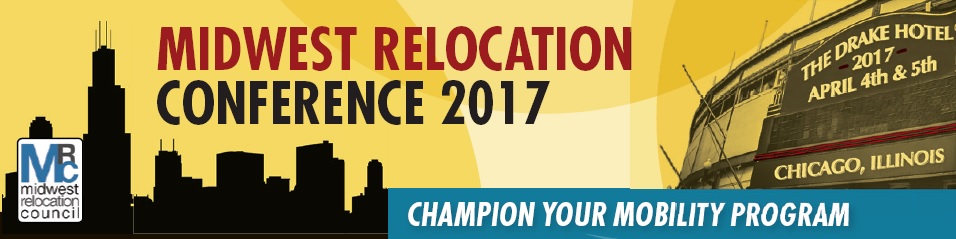 24